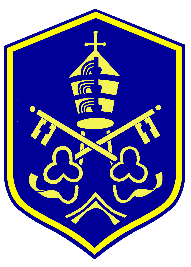 Let us begin by saying together
Let everything we do and say this day be:
In the name of the Father and of the Son and the Holy Spirit
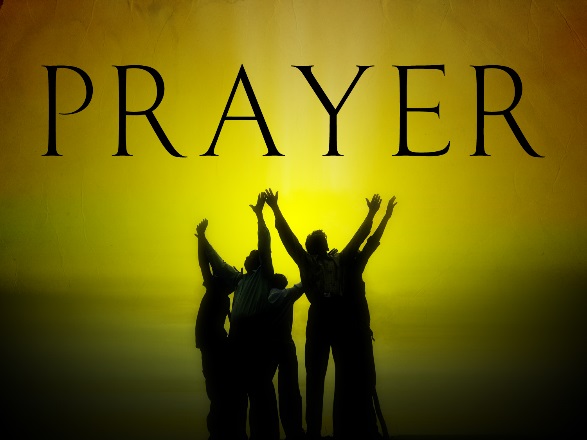 Gospel Luke 16 1-13
Trust
“The man who can be trusted in little things can be trusted in great.”
Gospel Reflection
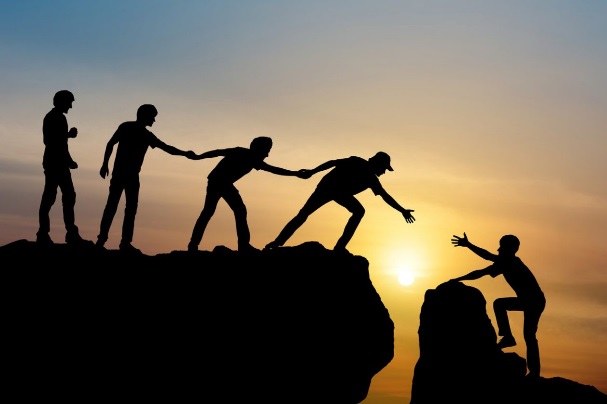 Trust
Assurance
Confidence
Duty
Safekeeping
Confide
Bank on
Faith
Reliance
Care
Depend on
Entrust
Expectation
St Gregory’s is a 
LISTENING 
 school
St Gregory’s is a 
TELLING  
school
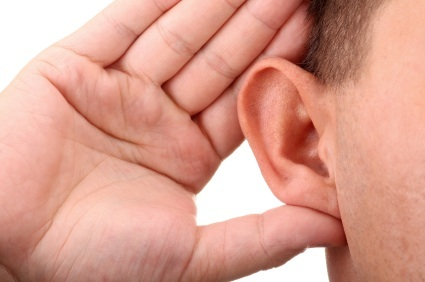 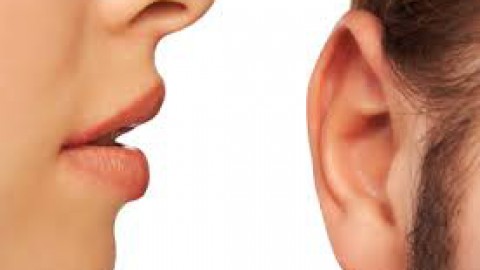 ‘If you don’t share a risk... you own the risk’
Safeguarding Team
OUR MISSION STATEMENT
Committed to ensuring the safety and wellbeing of everyone in our community.

‘We work in partnership to create a living and vibrant community in which each member is valued’

...everyone deserves to be listened to and treated with respect and dignity...
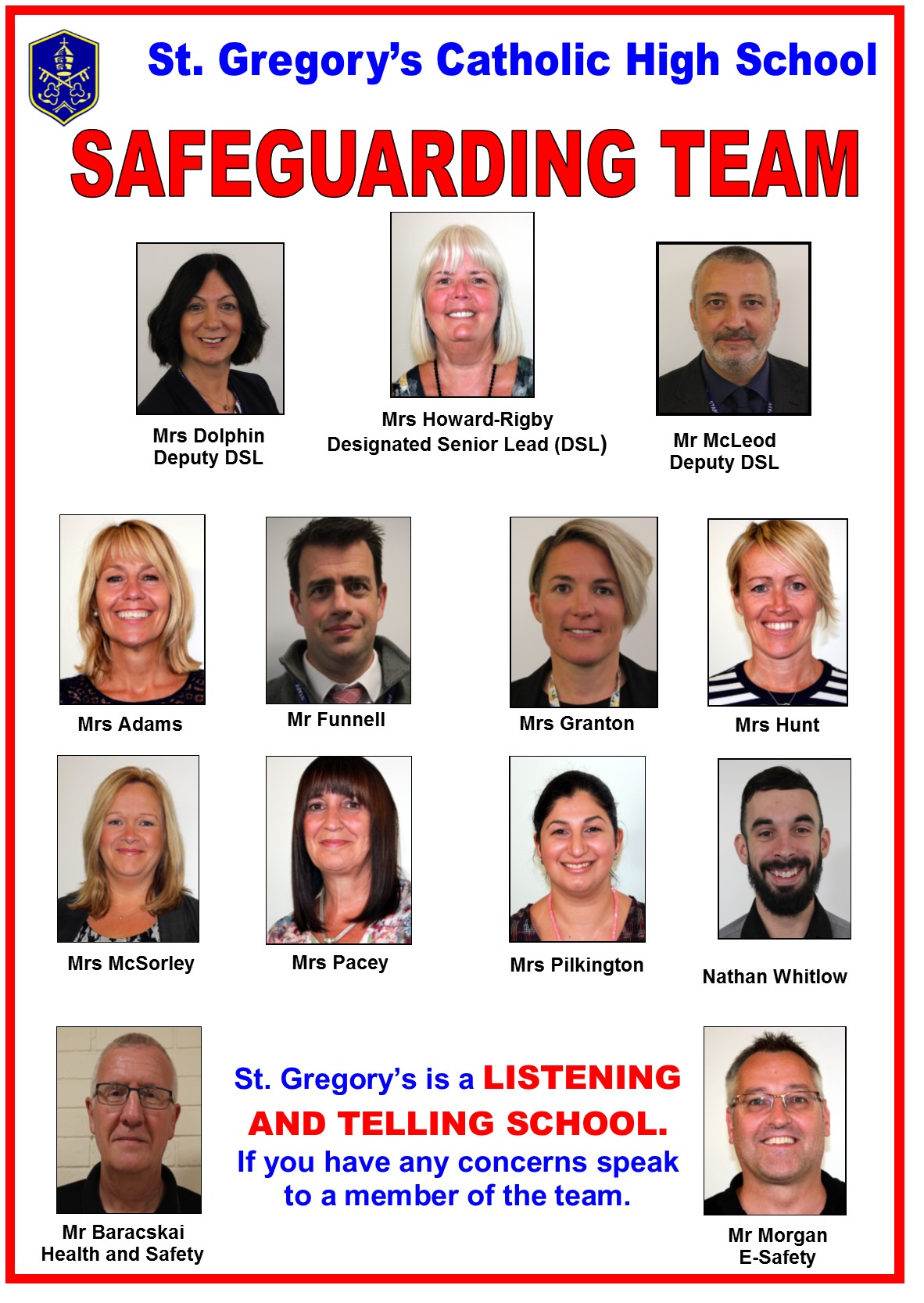 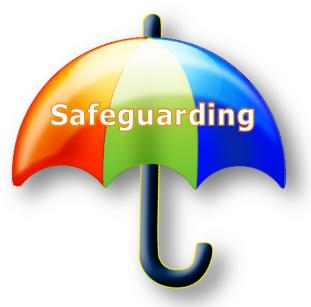 Daily Care and Support
Form Tutor
Pastoral Support Managers – Mrs Cotter-Day/ Miss Dolphin/ Mrs Lee
Pupil Progress Manager
Chaplain – Nathan 
Emotional Health and Well-being – Mrs Mc Sorley
Health and Safety Team - Site Staff
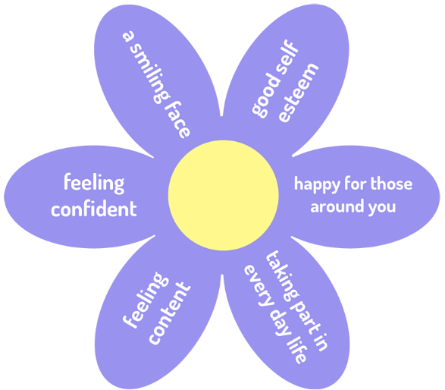 Who Else?
You
Friends
Teachers
Augustine Centre staff
PCSO
School Health Advisor (Tuesdays) – Margaret Jaber
External Mentors
Outside Agencies – Kooth
Zumos
Peer Mentors
Young Leaders
Anti-bullying Ambassadors
Youth Health Champions
2%ers
Intervention Groups
Information Areas
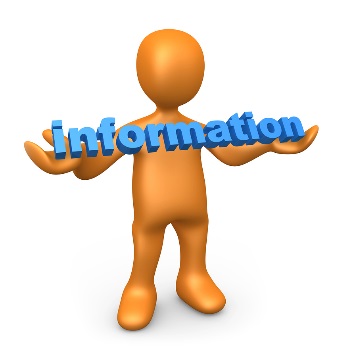 Noticeboard by Dining Room
Young Carers’ board by Staffroom
LRC – staff, books, leaflets
Sharp System: on-line reporting
Displays eg Hate Crime/Anti-Bullying/Alcohol/ Mental Health
Learning Organiser
Information Areas
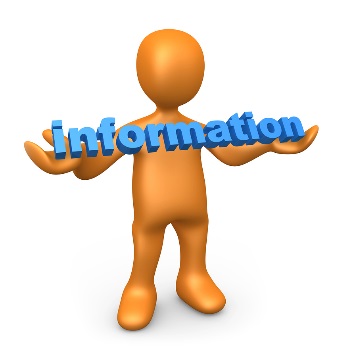 Personal Development sessions
IT Lessons
Theme Days e.g. Time to Talk/ Suicide Prevention
Toilet doors
The Net – websites/ telephone numbers
Safeguarding Newsletter
Collective Worship
School Website and links
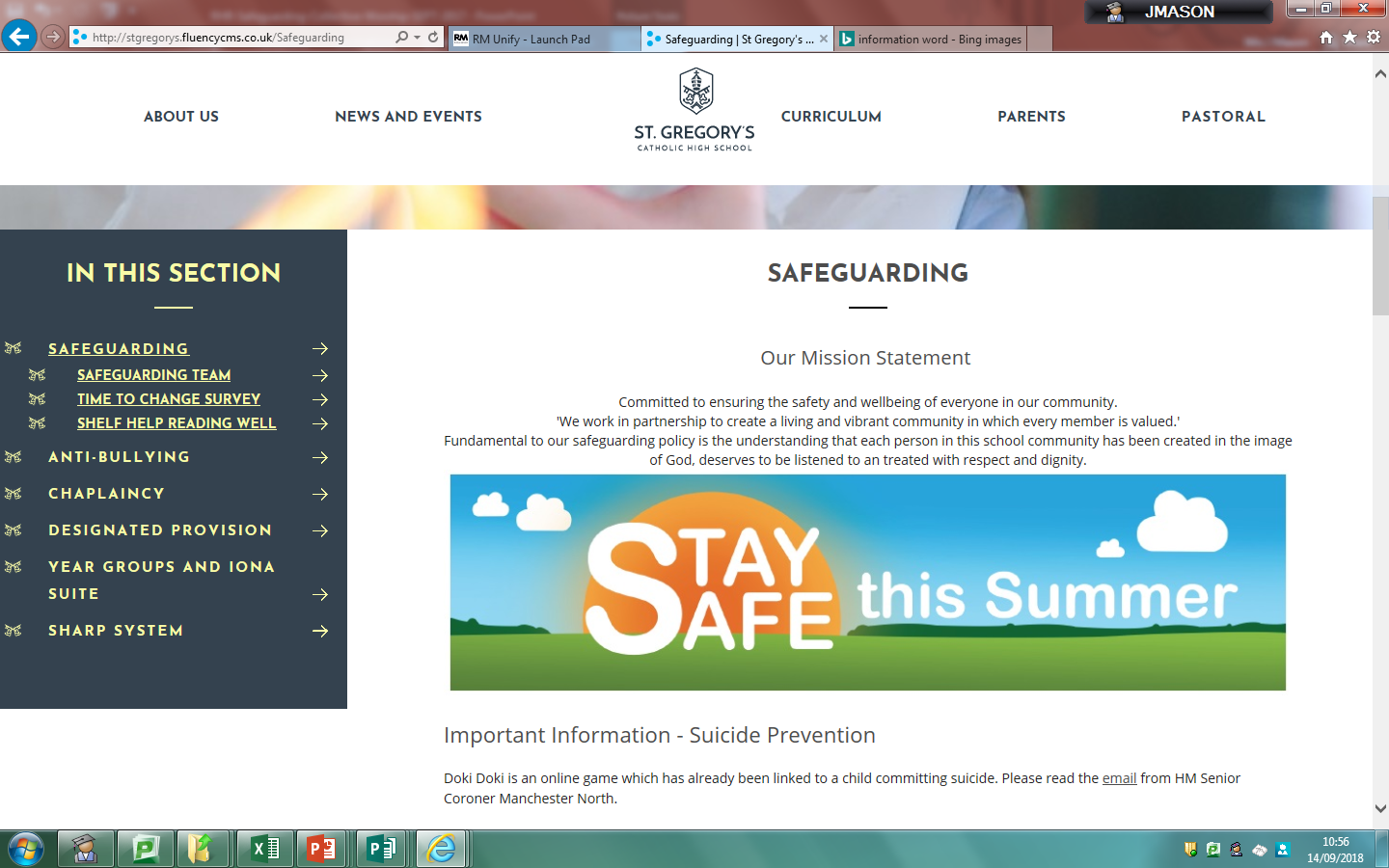 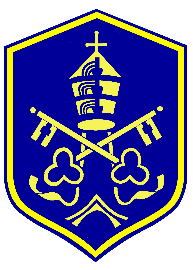 Supportive Measures
Mobile Phone Policy
Everyone wearing their identification badge
Signing in and out of school
Daily Register/Being on time
Out of Class Passes
Visitors signing in
Electronic Gate
CCTV
Keeping to the left on corridors and stairs
Bikes walked on and off premises
Use of Eco bins
Duty zones
No fizzy/energy drinks
Uniform
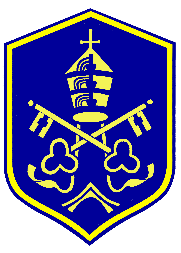 Safeguarding Issues
Social Media–cyber bullying/ sexting 
Mental Health/ Sectioning/ Depression                 
Physical/Emotional/Sexual abuse
Self Harm/Attempted suicide
Body Image– eating disorders
Domestic Violence
Drugs-taking/supplying/dealing
Smoking/Alcohol
Gangs –peer pressure
Bullying/Hate Crime
Missing from home
Arson
Theft/shop lifting
On-Line Gaming/gambling 
Bereavement/ Terminal Illnesses
Child Sexual Exploitation
Grooming
Radicalisation/ Extremism
Sexual Orientation/ Transgender
Imprisonment of Family Member
Dementia
Legal Highs
Run Hide Tell  (Terrorism)
Burglary 
Hoax News
National Issues
Anxiety 15%
Self Harm (8.7%)
Depression (8.3%)
Suicidal Intentions (5.3%)
Eating Disorders (4%)
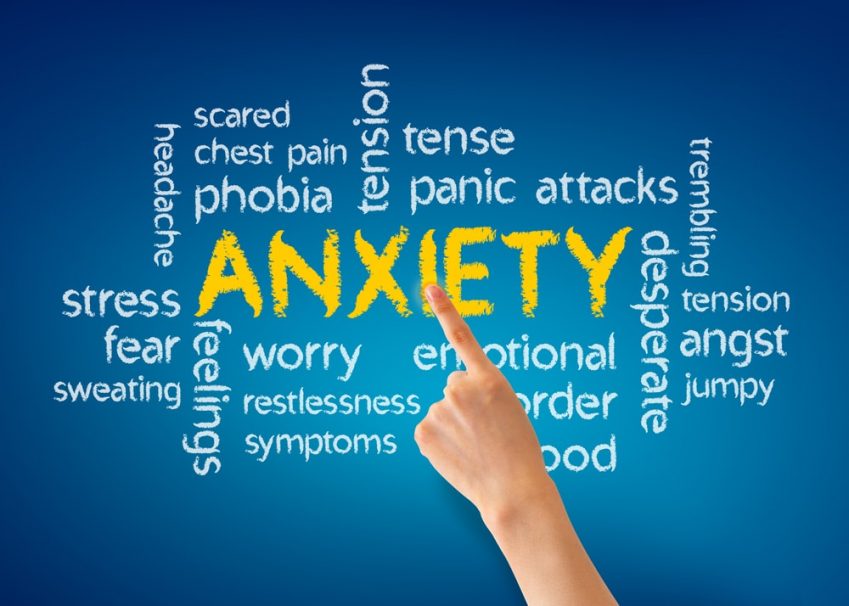 Social Media
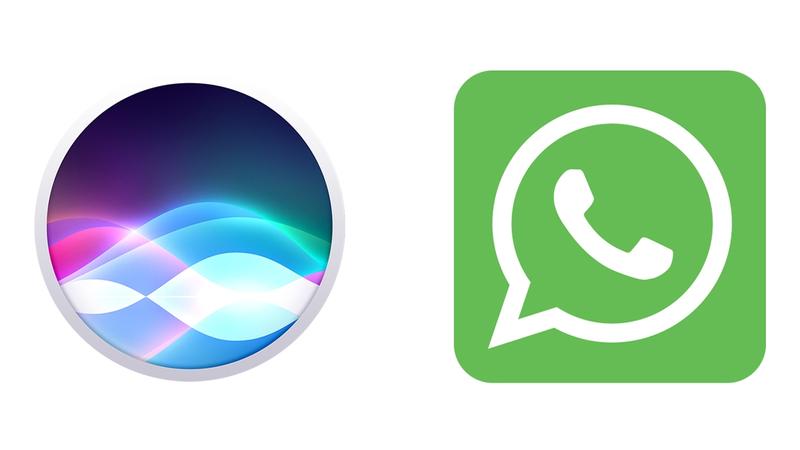 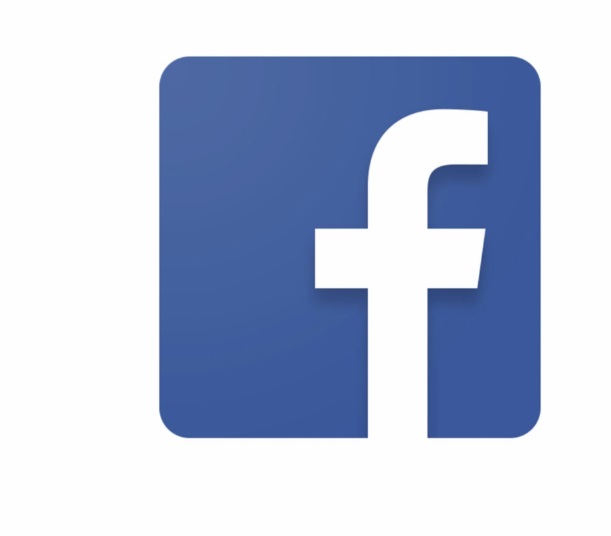 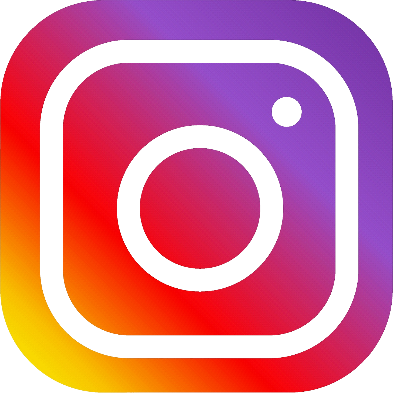 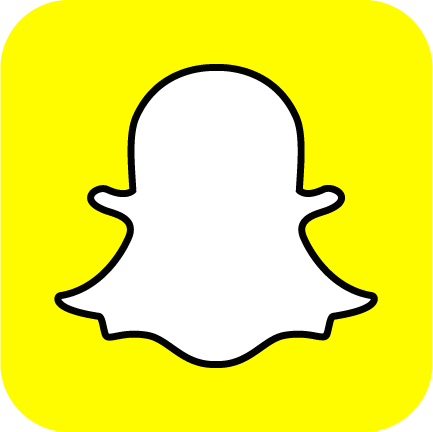 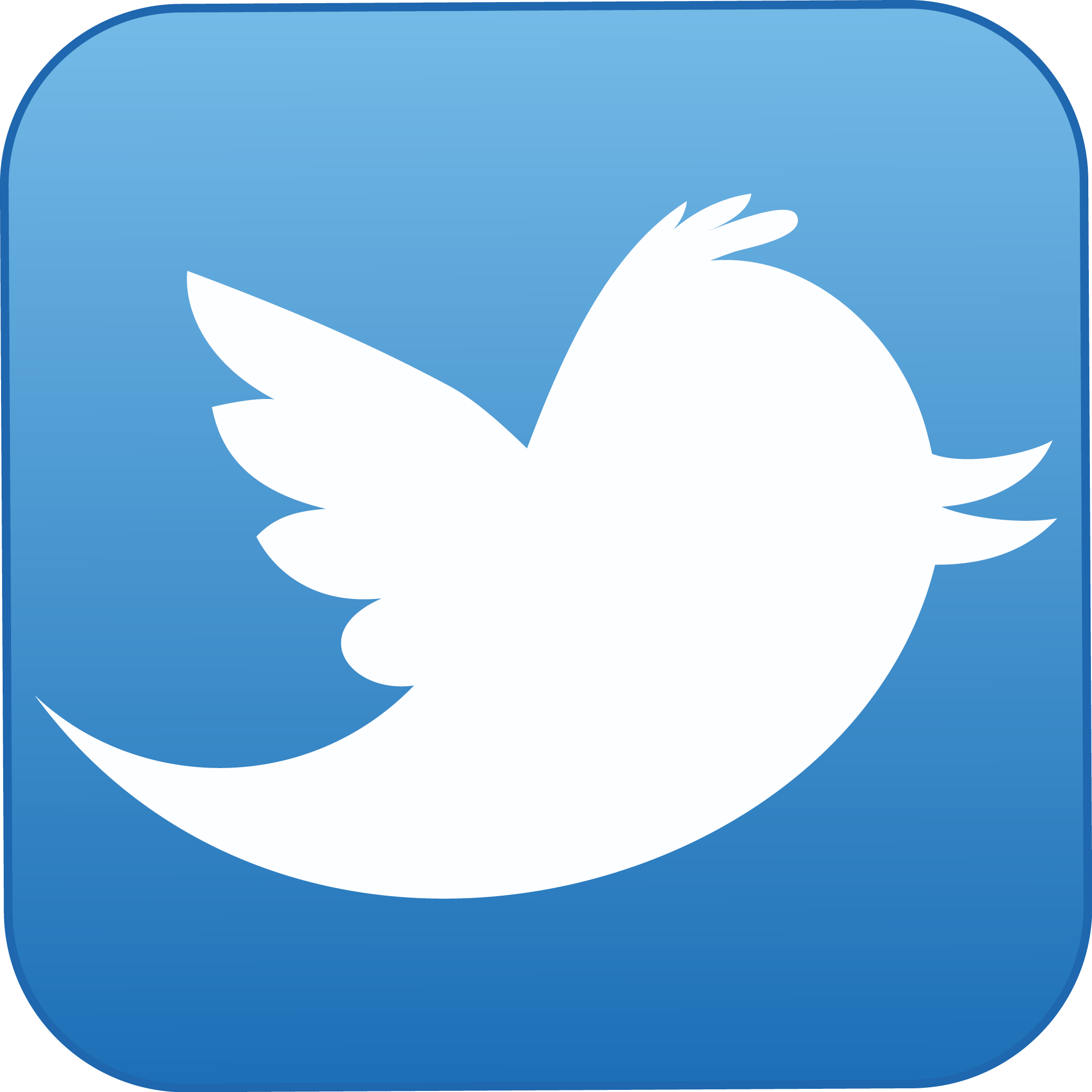 Jesy Nelson
Sian Waterhouse
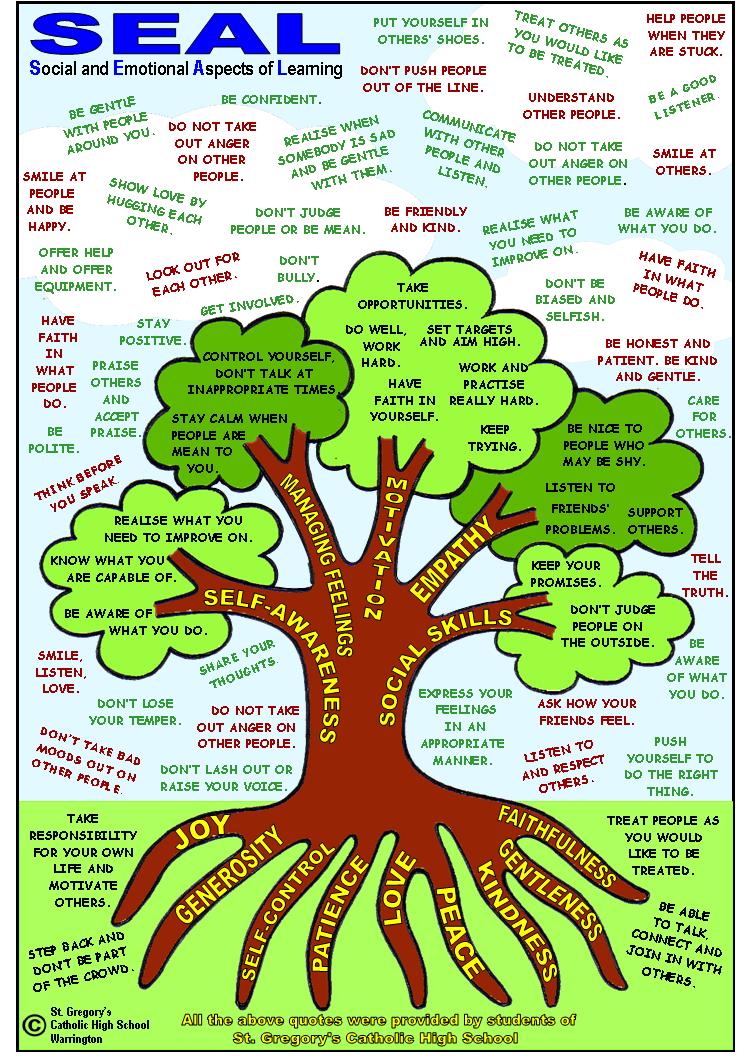 Let us say together:
Jesus,

 Inspire us to build a community 
 based on love and respect.
 May we be empowered 
 to challenge injustice every day.
 Help us to value and support each other 
 to create a positive 
 learning environment where all may serve.

 AMEN
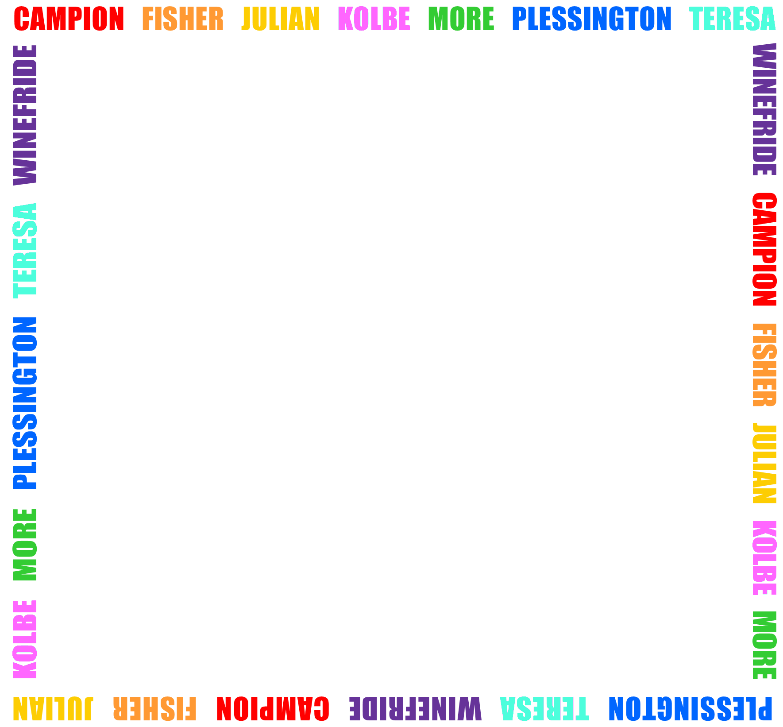 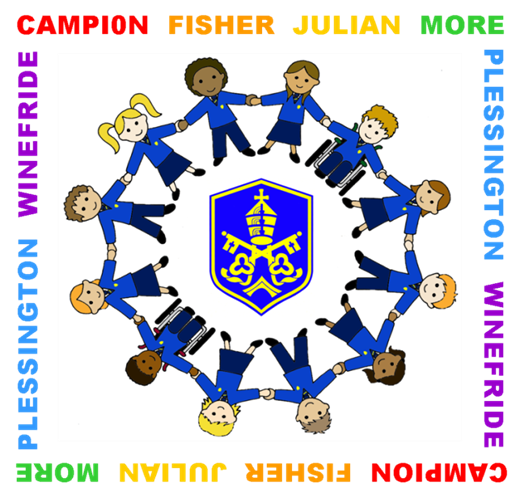 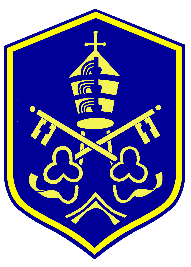 Let us end by saying together
Let everything we do and say this day be:
In the name of the Father and of the Son and the Holy Spirit
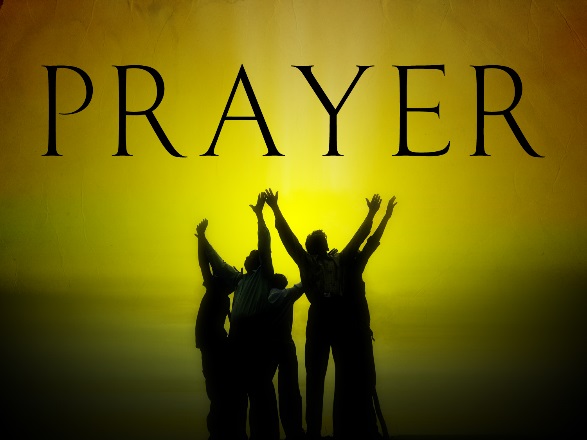